ΔΗΜΙΟΥΡΓΙΚΟΣ  ΧΡΟΝΟΣ  ΣΤΟ ΣΠΙΤΙ!
Αγαπητοί μαθητές το σχολείο μας εδώ και μέρες είναι κλειστό λόγω της πανδημίας που πλήττει τον πλανήτη μας .Οι μέρες είναι δύσκολες και οφείλουμε να ακολουθούμε πιστά τις οδηγίες του κράτους. Γι αυτό ΜΕΝΟΥΜΕ ΣΠΙΤΙ για να προστατέψουμε τον εαυτό μας και τους αγαπημένους μας.Το Υπουργείο Παιδείας μας συνέστησε την εξ αποστάσεως διδασκαλία προκειμένου να συνεχίσουμε την μετάδοση της γνώσης γιατί όλο αυτό που συμβαίνει δεν ξέρουμε πότε θα τελειώσει.
Στο μάθημα της ΤΕΧΝΟΛΟΓΙΑΣ έχουμε ξεκινήσει την πειραματική μας έρευνα .Ολοι οι μαθητές  των Γ2,Γ3,Γ4  έχετε επιλέξει τον τίτλο της έρευνας που θα κάνετε .Με βάση τα φυλλάδια που σας έχω δώσει συνεχίστε την έρευνα σας .Μην ξεχνάτε να φωτογραφίζετε όλη την διαδικασία, χρησιμοποιήστε εικόνες,διαγράμματα ,πίνακες,κατανοητό κείμενο.Όπως έχουμε πει θα την παρουσιάσετε σε  μορφή PowerPoint.
Δυο μαθητές εξέφρασαν την επιθυμία να την κάνουν γραπτώς( χειρόγραφα).Σας δίνω και κάποιο επιπλέον υλικό μελετήστε το.
Για ότι χρειαστείτε επικοινωνήστε μαζί μου με το mail που μου στείλατε και την προηγούμενη φορά  το επισυνάπτω : goulermatexnology@gmail.com
Εύχομαι δημιουργική απασχόληση ,καλές γιορτές ,να έχετε υγεία εσείς και οι οικογένειες σας!
1ο ΓΥΜΝΑΣΙΟ ΗΛΙΟΥΠΟΛΗΣ- ΤΕΧΝΟΛΟΓΙΑ Γ! ΤΑΞΗΣ 2019-2020
1
[Speaker Notes: ΝΝΝ]
Έρευνα και πειραματισμός
 Η έρευνα και η ανάπτυξη είναι ένας συγκεκριμένος τρόπος επίλυσης προβλημάτων που χρησιμοποιείται με ένταση στις επιχειρήσεις και τη βιομηχανία για να προετοιμασθούν προϊόντα και συστήματα για την αγορά. Η έρευνα σε συγκεκριμένα θέματα που ενδιαφέρουν την κυβέρνηση, τις επιχειρήσεις και τη βιομηχανία μπορούν να προσφέρουν πληροφόρηση σε ένα θέμα, και σε πολλές περιπτώσεις μπορεί να προσφέρει τις γνώσεις για να δημιουργηθεί μια εφεύρεση ή μια καινοτομία. Η ανάπτυξη βοηθά στο να προετοιμασθεί ένα προϊόν ή ένα σύστημα για τελική παραγωγή. Η ανάπτυξη προϊόντος συχνά απαιτεί σταθερή προσπάθεια από ομάδες ανθρώπων που έχουν διαφορετική υποδομή γνώσεων και ικανοτήτων.
1ο ΓΥΜΝΑΣΙΟ ΗΛΙΟΥΠΟΛΗΣ- ΤΕΧΝΟΛΟΓΙΑ Γ! ΤΑΞΗΣ 2019-2020
2
Έρευνα τεχνολογικών προβλημάτων 
Τα τεχνολογικά προβλήματα πρέπει να ερευνηθούν πριν να μπορούν να λυθούν. Όταν εμφανίζεται ένα πρόβλημα, είναι απαραίτητο πρώτα να μάθουμε αρκετά σχετικά με αυτό, για να αποφασίσουμε την καλύτερη μορφή μεθόδου επίλυσης προβλημάτων που θα χρησιμοποιήσουμε.
1ο ΓΥΜΝΑΣΙΟ ΗΛΙΟΥΠΟΛΗΣ- ΤΕΧΝΟΛΟΓΙΑ Γ! ΤΑΞΗΣ 2019-2020
3
Δεν είναι όλα τα προβλήματα τεχνολογικά ή δεν μπορούν να λυθούν όλα τα προβλήματα. 
Η τεχνολογία δεν μπορεί να χρησιμοποιηθεί για να προσφέρει χρήσιμες λύσεις σε όλα τα προβλήματα ή να καλύψει κάθε ανθρώπινη ανάγκη ή «θέλω». Αντίθετα, ορισμένα προβλήματα αντιμετωπίζονται καλύτερα με μη τεχνολογικές λύσεις. Για παράδειγμα η ανακύκλωση για να περιορισθεί η μόλυνση και να εξοικονομηθούν πλουτοπαραγωγικοί πόροι, είναι μια λύση συμπεριφοράς, παρά ένα τεχνολογικό πρόβλημα. Στον τομέα της υγείας, υγιεινές πρακτικές στη καθημερινή ζωή, όπως είναι η καλή διατροφή και η κανονική  άσκηση, μπορούν συχνά να λύσουν προβλήματα που η χειρουργική και τα φάρμακα δεν μπορούν.
1ο ΓΥΜΝΑΣΙΟ ΗΛΙΟΥΠΟΛΗΣ- ΤΕΧΝΟΛΟΓΙΑ Γ! ΤΑΞΗΣ 2019-2020
4
Διεπιστημονική προσέγγιση 
Πολλά τεχνολογικά προβλήματα απαιτούν διεπιστημονική προσέγγιση. 
Σαν συνάρτηση της φύσης ενός συγκεκριμένου προβλήματος, μπορεί να απαιτείται ένα μεγάλο εύρος γνώσης.
 Για παράδειγμα η έρευνα και η ανάπτυξη ενός νέου VIDEO GAME μπορούσε να ωφεληθεί από γνώση φυσιολογίας (για παράδειγμα χρόνο αντίδρασης και συντονισμός χεριού με το μάτι),
 καθώς επίσης και ψυχολογίας (για παράδειγμα διάρκεια προσοχής και μνήμη).
1ο ΓΥΜΝΑΣΙΟ ΗΛΙΟΥΠΟΛΗΣ- ΤΕΧΝΟΛΟΓΙΑ Γ! ΤΑΞΗΣ 2019-2020
5
Εφαρμογή διαδικασιών σχεδίασης και μελέτης
 Πολύ λίγα προϊόντα και συστήματα σήμερα, αναπτύσσονται με τη διαδικασία «προσπάθεια-λάθος» ή αναπτύσσονται τυχαία. 
Αντίθετα, σχεδόν κάθε τεχνολογία που συναντά ένας μαθητής, είναι το αποτέλεσμα μιας συστηματικής διαδικασίας σχεδίασης για την επίλυση προβλημάτων, που μεταφέρει μια ιδέα σε ένα τελικό προϊόν ή ένα σύστημα. 
Η διαδικασία αυτή εμπεριέχει μια σε βάθος αντίληψη του προβλήματος και των διαθέσιμων πλουτοπαραγωγικών πόρων, μια εξαντλητική έρευνα για λύσεις, και μια εκτενή αξιολόγηση και διαδικασία βελτίωσης. 
Η διαδικασία σχεδίασης είναι το θεμέλιο για όλες τις τεχνολογικές δραστηριότητες.
1ο ΓΥΜΝΑΣΙΟ ΗΛΙΟΥΠΟΛΗΣ- ΤΕΧΝΟΛΟΓΙΑ Γ! ΤΑΞΗΣ 2019-2020
6
ΠΩΣ ΘΑ ΚΑΝΕΤΕ ΚΑΙ 
ΠΩΣ ΘΑ ΠΑΡΟΥΣΙΑΣΕΤΕ 
ΤΗΝ ΠΕΙΡΑΜΑΤΙΚΗ ΣΑΣ ΕΡΕΥΝΑ
1ο ΓΥΜΝΑΣΙΟ ΗΛΙΟΥΠΟΛΗΣ- ΤΕΧΝΟΛΟΓΙΑ Γ! ΤΑΞΗΣ 2019-2020
7
1.Τίτλος της έρευνας 
Ο τίτλος μιας έρευνας θα πρέπει να δίνει στον αναγνώστη τη δυνατότητα να αντιληφθεί εύκολα το θέμα που διαπραγματεύεται. Ο τίτλος μιας έρευνας είναι εκείνος που καταχωρείται σε καταλόγους (ή καρτέλες βιβλιοθηκών) και μεταβιβάζει στους αναγνώστες μηνύματα σε σχέση με τα θέματα που διαπραγματεύεται. Χαρακτηριστικά ενός καλού τίτλου:
 Α. Ο τίτλος θα πρέπει να είναι σύντομος και ακριβής . Δεν θα πρέπει να περιέχει περισσότερο από 12 με 15 λέξεις.
 Β. Ο τίτλος της έρευνας θα πρέπει να απεικονίζει όλα τα σημεία που διαπραγματεύεται η έρευνα και να περιλαμβάνει όλες τις μεταβλητές που μελετήθηκαν. 
Γ. Ο τίτλος αντικατοπτρίζει τα όρια της έρευνας. Εκφράζει δηλαδή τι μελετήθηκε και τι δεν μελετήθηκε στην έρευνα .                  (1 διαφάνεια)
1ο ΓΥΜΝΑΣΙΟ ΗΛΙΟΥΠΟΛΗΣ- ΤΕΧΝΟΛΟΓΙΑ Γ! ΤΑΞΗΣ 2019-2020
8
2.Παρουσίαση του προβλήματος 
 Στο κεφάλαιο αυτό ο μελετητής – ερευνητής παρουσιάζει με ακρίβεια τα ερωτήματα στα οποία προσπάθησε να δώσει απάντηση η έρευνα . Αναλυτικά στο κεφάλαιο αυτό θα πρέπει: 
Α. Να περιγράφονται τα θέματα που διαπραγματεύεται η μελέτη. 
Β. Να επεξηγούνται τα όρια της μελέτης, όπως προσδιορίζονται στον τίτλο της έρευνας.
 Γ. Να προσδιορίζονται και να περιγράφονται οι μεταβλητές του προβλήματος.                                                                                (1-2 διαφάνειες)
1ο ΓΥΜΝΑΣΙΟ ΗΛΙΟΥΠΟΛΗΣ- ΤΕΧΝΟΛΟΓΙΑ Γ! ΤΑΞΗΣ 2019-2020
9
3.Περιγραφή του σκοπού της έρευνας 

Στο κεφάλαιο αυτό ο ερευνητής αναλύει και εξηγεί τους λόγους (από την πλευρά του ερευνητή) για τους οποίους πραγματοποίησε την έρευνα.                                               (1-2 διαφάνειες)
1ο ΓΥΜΝΑΣΙΟ ΗΛΙΟΥΠΟΛΗΣ- ΤΕΧΝΟΛΟΓΙΑ Γ! ΤΑΞΗΣ 2019-2020
10
4.Περιγραφή των κοινωνικών αναγκών που εξυπηρετεί η έρευνα 

 Στο κεφάλαιο αυτό ο ερευνητής αναλύει τη χρησιμότητα της έρευνας που πραγματοποίησε, στο κοινωνικό σύνολο. 
Η ανάλυση αυτή αντικατοπτρίζει τις γνώσεις του μελετητή, καθώς και το μέγεθος της βιβλιογραφίας που χρησιμοποίησε.
 Στο κεφάλαιο αυτό θα πρέπει ο ερευνητής να εξηγήσει τους λόγους για τους οποίους η συγκεκριμένη έρευνα βελτιώνει την υπάρχουσα κατάσταση στον τομέα που αναφέρεται. 


                                                                                            (1-2 διαφάνειες)
1ο ΓΥΜΝΑΣΙΟ ΗΛΙΟΥΠΟΛΗΣ- ΤΕΧΝΟΛΟΓΙΑ Γ! ΤΑΞΗΣ 2019-2020
11
5.Διαμόρφωση της υπόθεσης της έρευνας 
Η υπόθεση έχει ιδιαίτερη σημασία για μια έρευνα, και αποτελεί τον κεντρικό άξονα γύρω από τον οποίο περιστρέφεται όλη η διαδικασία της έρευνας.
 Με βάση τις γνώσεις του ο ερευνητής διατυπώνει μια υπόθεση σε σχέση με τη μεταβλητή ή τις μεταβλητές που μελετάει.
 Ο ερευνητής θα πρέπει στη συνέχεια να εκτελέσει έναν αριθμό πειραμάτων, που τα αποτελέσματά τους θα υποστηρίζουν ή θα απορρίπτουν την αρχική υπόθεση (οπότε θα προκύψουν και ανάλογα συμπεράσματα).
 Σε επιστημονικές έρευνες απαιτείται στατιστική ανάλυση των πειραματικών αποτελεσμάτων (και ένας ικανοποιητικός αριθμός πειραμάτων) ώστε να θεμελιώνεται μαθηματικά η αποδοχή ή όχι της αρχικής υπόθεσης της έρευνας. 
Η στατιστική ανάλυση υποστηρίζει ή απορρίπτει την αρχική υπόθεση της έρευνας.                                                                          (1-2 διαφάνειες)
1ο ΓΥΜΝΑΣΙΟ ΗΛΙΟΥΠΟΛΗΣ- ΤΕΧΝΟΛΟΓΙΑ Γ! ΤΑΞΗΣ 2019-2020
12
6.Ανάλυση των παραμέτρων που θεωρήθηκαν ότι δεν επηρεάζουν τα αποτελέσματα της έρευνας.

Σε πειράματα πάντοτε υπάρχουν παράμετροι που ίσως επηρεάζουν τα πειραματικά αποτελέσματα, και που θεωρούνται από τον μελετητή σαν αμελητέες. 
Για παράδειγμα μπορεί να θεωρηθεί ότι οι μεταβολές της θερμοκρασίας του χώρου του εργαστηρίου δεν επηρέασαν τα πειραματικά αποτελέσματα. 
Οι παράμετροι που θεωρήθηκαν αμελητέες θα πρέπει να καθοριστούν με ακρίβεια από τον μελετητή. 
Το γεγονός αυτό θα αποτελέσει ένα κριτήριο με ιδιαίτερη βαρύτητα για να κριθεί η αξία των πειραματικών αποτελεσμάτων της έρευνας.  
                                                                                                    (1-2 διαφάνειες)
1ο ΓΥΜΝΑΣΙΟ ΗΛΙΟΥΠΟΛΗΣ- ΤΕΧΝΟΛΟΓΙΑ Γ! ΤΑΞΗΣ 2019-2020
13
7.Περιγραφή των ορίων- περιορισμών της έρευνας 
Στο κεφάλαιο αυτό ο ερευνητής αναλύει όλους τους συντελεστές που τείνουν να περιορίσουν την αξιοπιστία της έρευνας . Για παράδειγμα, Ο αριθμός των πειραμάτων. Η αξιοπιστία μιας έρευνας είναι μεγαλύτερη όταν τα συμπεράσματα στα οποία καταλήγει είναι αποτέλεσμα ενός μεγάλου αριθμού πειραμάτων. Δηλαδή ένας περιορισμός σε μια έρευνα μπορεί να είναι ο αριθμός των πειραμάτων που έγιναν. Η χρονική διάρκεια της έρευνας. Αν οι παρατηρήσεις (πειράματα) καλύπτουν μεγάλο χρονικό διάστημα αυξάνεται η αξιοπιστία της έρευνας. Ο τρόπος ανάλυσης των πειραματικών αποτελεσμάτων κλπ. Ορισμένες μέθοδοι ανάλυσης εξασφαλίζουν μεγαλύτερη αξιοπιστία των αποτελεσμάτων συγκριτικά με άλλες. Η περιγραφή των περιορισμών της έρευνας απεικονίζει το βαθμό στον οποίο ο ερευνητής ήταν ικανός να παρατηρήσει τα πειράματα και να προσδιορίσει τους συντελεστές εκείνους που περιορίζουν την αξιοπιστία των πειραματικών αποτελεσμάτων.                                           (1-2 διαφάνειες)
1ο ΓΥΜΝΑΣΙΟ ΗΛΙΟΥΠΟΛΗΣ- ΤΕΧΝΟΛΟΓΙΑ Γ! ΤΑΞΗΣ 2019-2020
14
8.Περιγραφή της διαδικασίας που ακολούθησε ο ερευνητής 

Στο κεφάλαιο αυτό περιγράφεται με λεπτομέρειες η διαδικασία που ακολούθησε ο μελετητής στην έρευνά του. 
Ο σκοπός είναι να προσφέρει ο ερευνητής στον αναγνώστη μια εικόνα του τρόπου με τον οποίο οργάνωσε τη μελέτη του, πραγματοποίησε τα πειράματά του, ανάλυσε τα πειραματικά αποτελέσματα, και έγραψε τη σχετική έκθεση πάνω στην έρευνα που πραγματοποίησε. 
Έτσι ο αναγνώστης έχει τη δυνατότητα να κρίνει μόνος του, για παράδειγμα αν η έρευνα αναφέρεται πραγματικά στο πρόβλημα που δήλωσε αρχικά ο ερευνητής, αν εξυπηρετεί τις κοινωνικές ανάγκες που δήλωσε ο ερευνητής, αν οι περιορισμοί και οι υποθέσεις που έκανε ο ερευνητής είναι σωστοί, και γενικά μπορεί να κρίνει εύκολα την πιστότητα και την αξιοπιστία της έρευνας.                       (1-8 διαφάνειες)
1ο ΓΥΜΝΑΣΙΟ ΗΛΙΟΥΠΟΛΗΣ- ΤΕΧΝΟΛΟΓΙΑ Γ! ΤΑΞΗΣ 2019-2020
15
9.Ορισμοί 

Στο κεφάλαιο αυτό θα πρέπει να δοθούν οι ορισμοί των διαφόρων μεταβλητών που εξετάσθηκαν στην έρευνα για αποφυγή συγχύσεων και παρερμηνειών.                                                                     (1 διαφάνεια)
1ο ΓΥΜΝΑΣΙΟ ΗΛΙΟΥΠΟΛΗΣ- ΤΕΧΝΟΛΟΓΙΑ Γ! ΤΑΞΗΣ 2019-2020
16
10.Συμπεράσματα 
Στο κεφάλαιο αυτό περιγράφονται με ακρίβεια τα αποτελέσματα στα οποία κατέληξε η έρευνα.  Είναι επιθυμητό λοιπόν το κεφάλαιο αυτό να γράφεται με βάση την πραγματικότητα αυτή και με τη μεγαλύτερη δυνατή ακρίβεια και σαφήνεια. Θα πρέπει δηλαδή
στη διατύπωση των συμπερασμάτων να μη χρησιμοποιούνται κατά το δυνατόν τεχνικοί όροι ώστε να γίνονται αντιληπτά από τον κοινό άνθρωπο. - Να συσχετίζονται τα συμπεράσματα με την υπόθεση που έγινε στην αρχή της έρευνας. 
 Να αναφέρονται σημεία που δεν διευκρινίσθηκαν με την πραγματοποίηση της έρευνας.
                                                                                                    (1-2 διαφάνειες)
1ο ΓΥΜΝΑΣΙΟ ΗΛΙΟΥΠΟΛΗΣ- ΤΕΧΝΟΛΟΓΙΑ Γ! ΤΑΞΗΣ 2019-2020
17
11.Προτάσεις για συμπληρωματική έρευνα στο μέλλον από άλλους ερευνητές 
Βασιζόμενος στα αποτελέσματα της έρευνας, ο ερευνητής θα προτείνει τομείς που θεωρεί ότι πρέπει να διαλευκανθούν στο μέλλον με νέες έρευνες.
 Είναι σημαντικό να βασίζονται οι προτάσεις αυτές στα αποτελέσματα της έρευνας που πραγματοποιήθηκε, και όχι να πηγάζουν από άσχετα θέματα. 
Επιπλέον οι προτάσεις θα πρέπει να είναι εποικοδομητικές και θα δείχνουν τη θέληση του ερευνητή για βελτιώσεις και πρόοδο στον τομέα με τον οποίο ασχολείται.                                               (1 διαφάνεια)

12.Βιβλιογραφία
Αναφέρατε όλες τις πηγές που χρησιμοποιήσατε.              (1 διαφάνεια)
18
1ο ΓΥΜΝΑΣΙΟ ΗΛΙΟΥΠΟΛΗΣ- ΤΕΧΝΟΛΟΓΙΑ Γ! ΤΑΞΗΣ 2019-2020
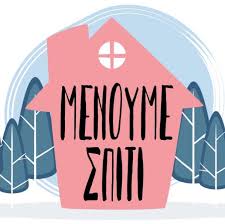 1ο ΓΥΜΝΑΣΙΟ ΗΛΙΟΥΠΟΛΗΣ- ΤΕΧΝΟΛΟΓΙΑ Γ! ΤΑΞΗΣ 2019-2020
19